Розвиток чорної металургії в Україні
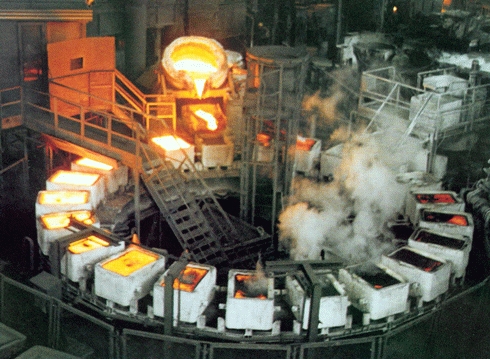 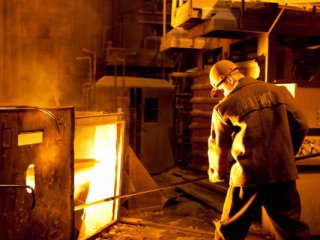 Чорна металургія
складна галузь з різними за організацією і технологією
виробництвами. Це – видобуток і збагачення залізної
руди, спікання її в агломерат; виплавка чавуну, сталі,
виробництво прокату; виробництво феросплавів,
виплавка електросталі й сплавів, порошкова металургія;
виробництво флюсових вапняків, вогнетривів, коксу.
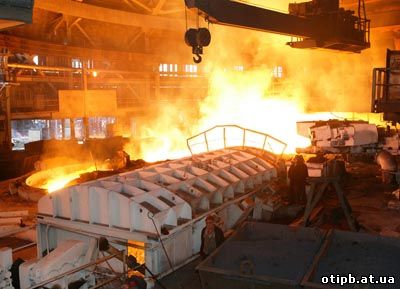 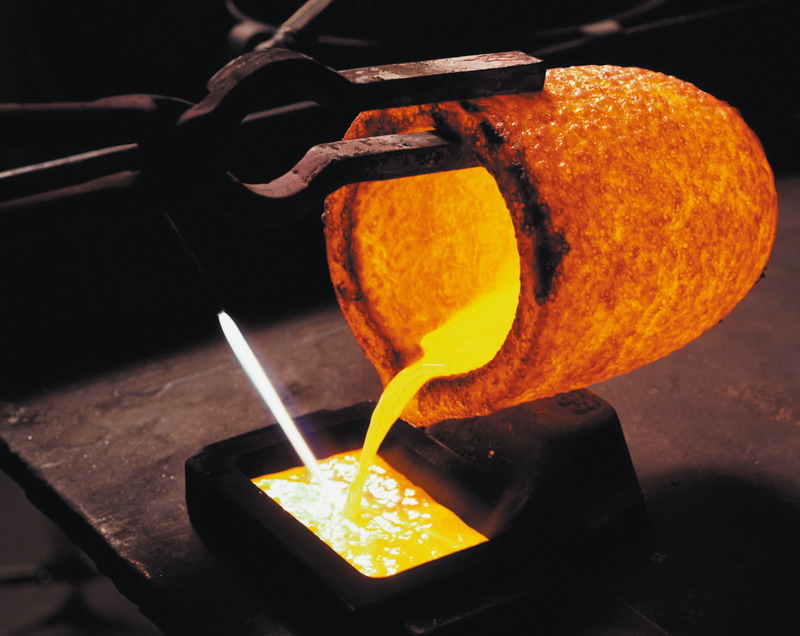 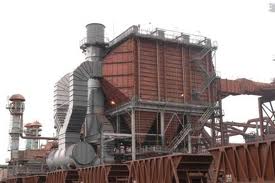 Сировиною для чорної металургії є залізні та
манганові руди. Як паливо використовується 
кокс – результат переробки коксівного вугілля.
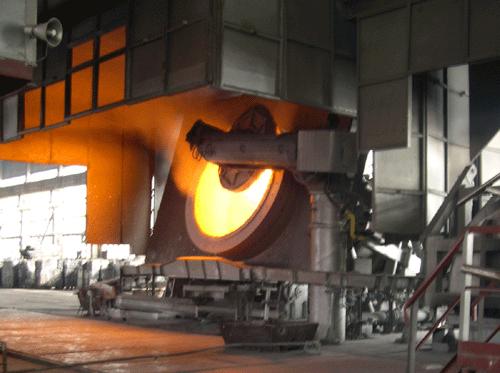 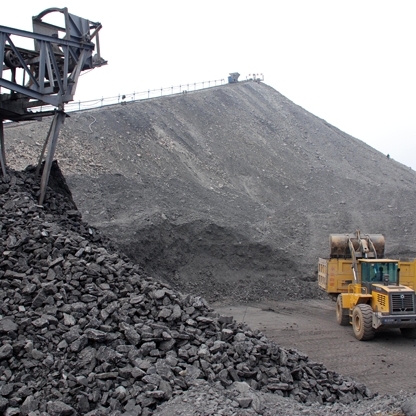 Чорна металургія є матеріаломісткою галуззю, що
використовує близько 30% палива, 20% електроенергії, 95%
манганової руди, що видобувається й виробляється в Україні.
Для чорної металургії притаманна висока матеріаломісткість
виробництва, тому підприємства чорної металургії зазвичай
розміщують поблизу сировинних баз та палива
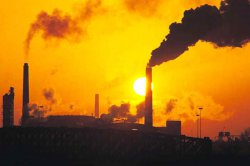 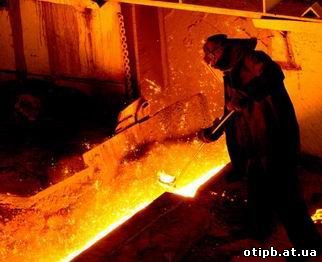 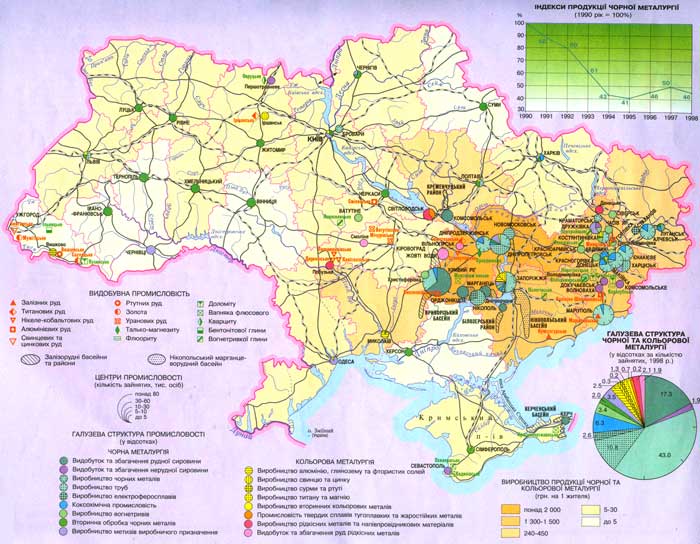 Родовища залізної руди сконцентровані в Криворізькому і Керченському залізорудних басейнах, Кременчуцькому і Білозерському залізорудних районах. Манганові руди видобувають у Нікопольському басейні.
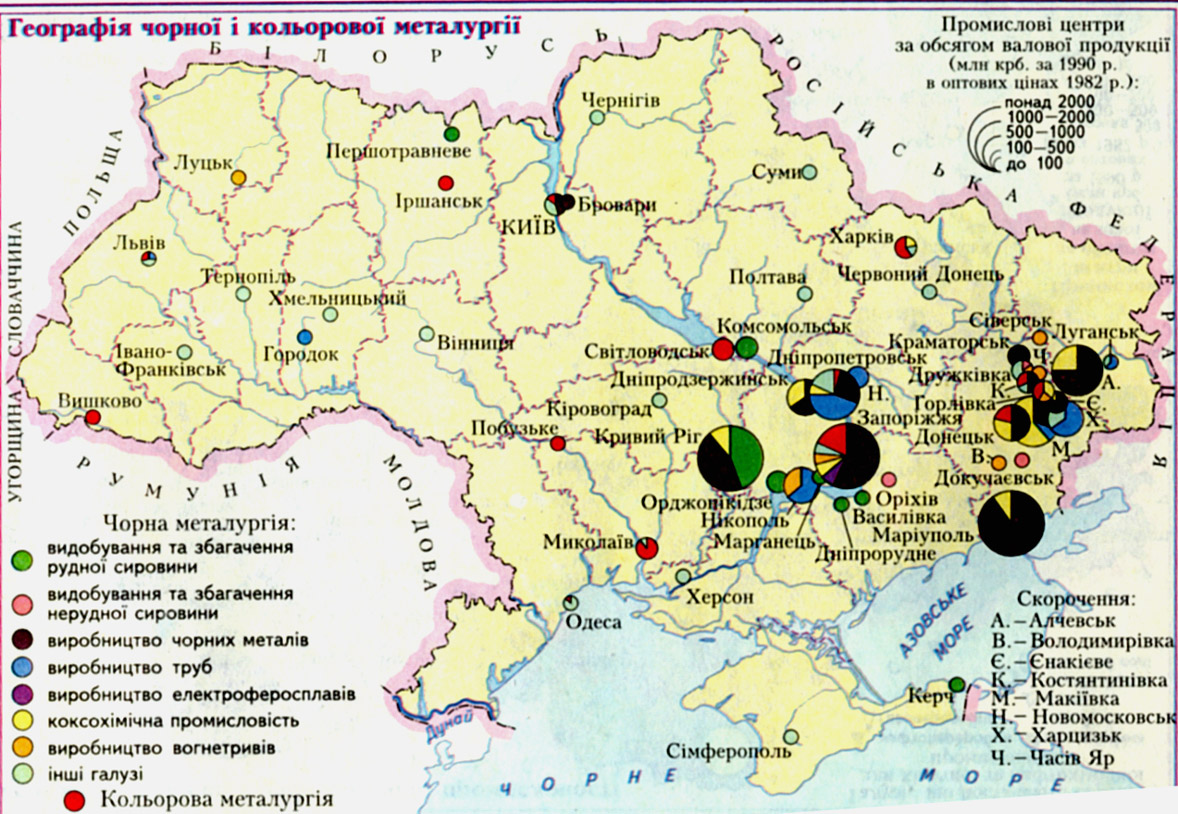 Головні підприємства чорної металургії зосереджені у трьох районах: 
Донбасі (Макіївка, Донецьк, Алчевськ, Харцизьк, Єнакієве, Луганськ, Краматорськ).
Придніпров’ї (Дніпропетровськ, Запоріжжя, Кривий Ріг, Нікополь, Дніпродзержинськ).
Приазов’ї (Маріуполь).
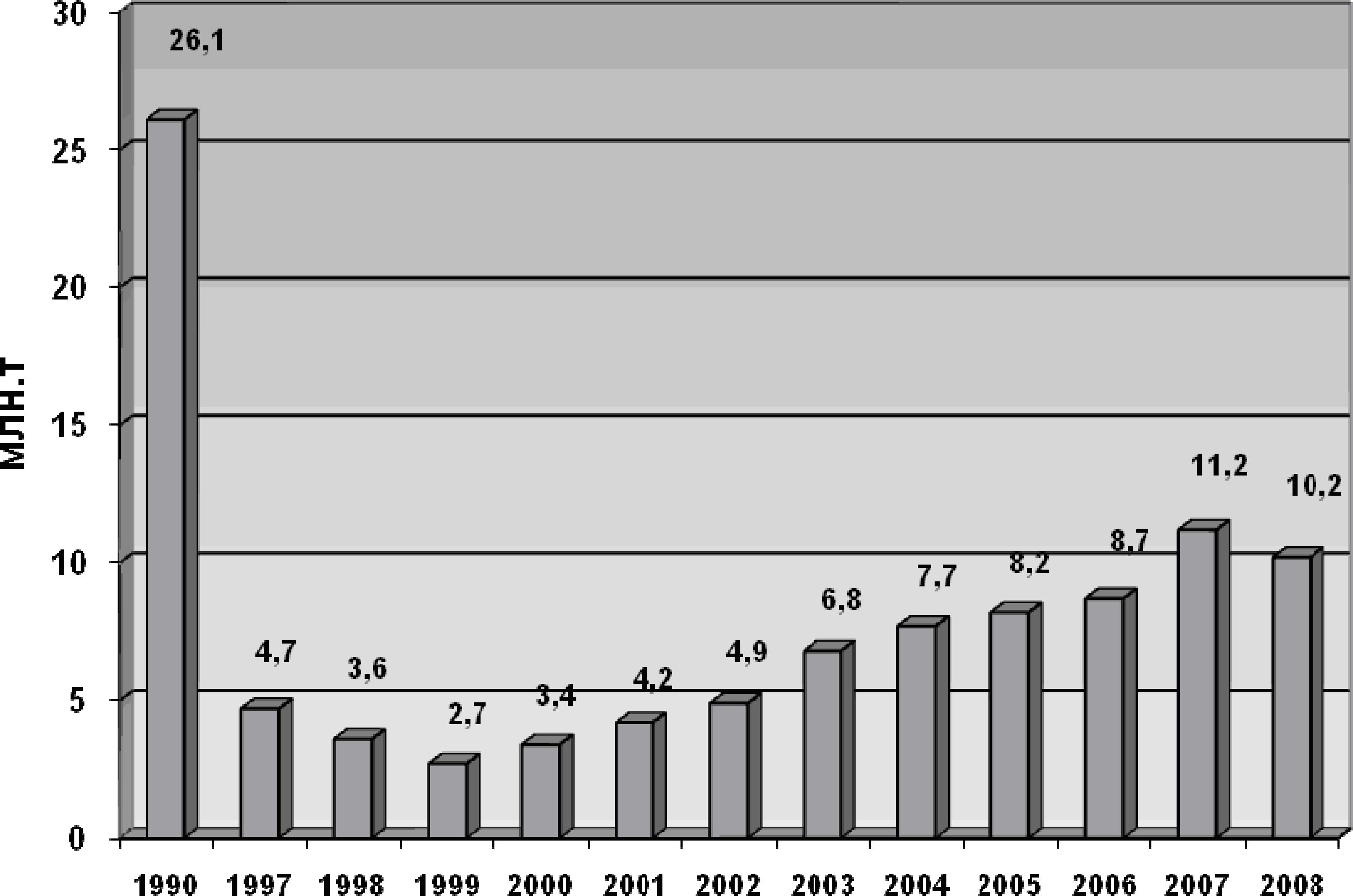 Донецький металургійний район виник на основі родовищ коксівного вугілля, зосередженого в межах Донецького кам’яновугільного басейну. Головними центрами виробництва чорних металів є Донецьк, Макіївка, Єнакієве, Алчевськ; виробництва прокату (зокрема труб) – Харцизьк, Луганськ.
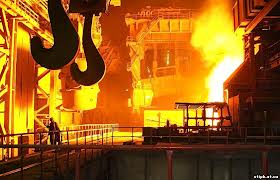 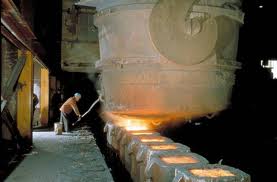 Придніпровський металургійний район утворився завдяки географічному положенню – на великій водній магістралі, на перетині транспортних шляхів. Він базується на величезних запасах залізної руди Криворіжжя (руди Криворізького залізорудного басейну) та коксівному вугілля з Донбасу. Головними центрами виробництва чорних металів є Кривий Ріг, Запоріжжя, Дніпропетровськ, Дніпродзержинськ.
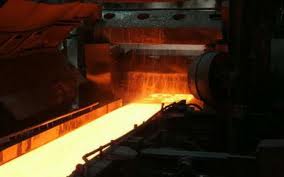 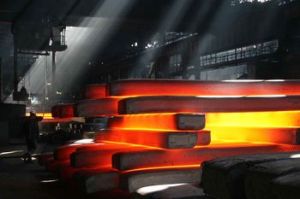 Приазовський металургійний район виник на перехресті шляхів з Керченського півострова і Донбасу. В цьому районі центром виробництва чорних металів є Маріуполь.
Крім цих районів, майже в кожному обласному центрі відбувається вторинна обробка чорних металів (переробка металобрухту).
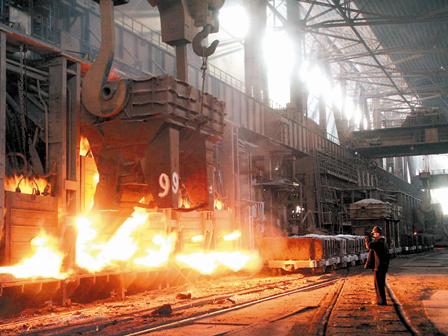 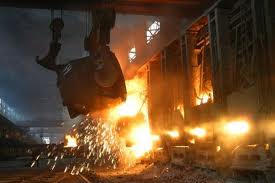 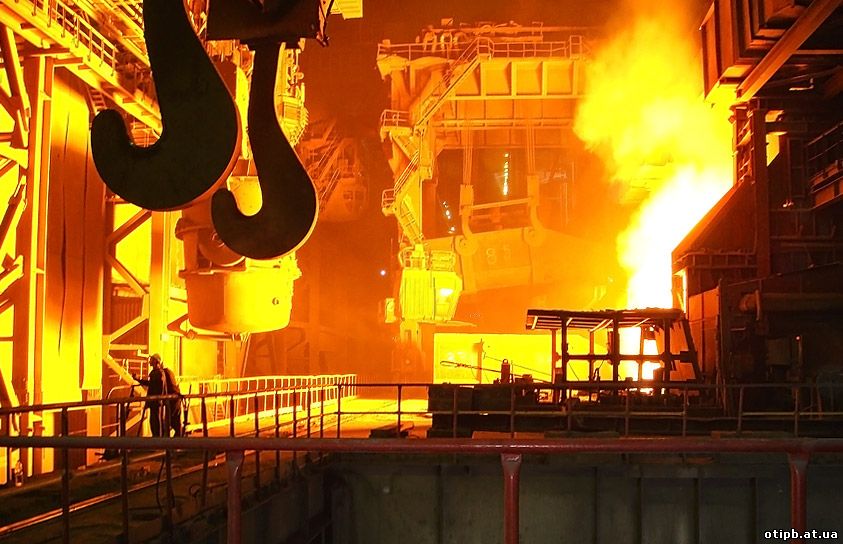 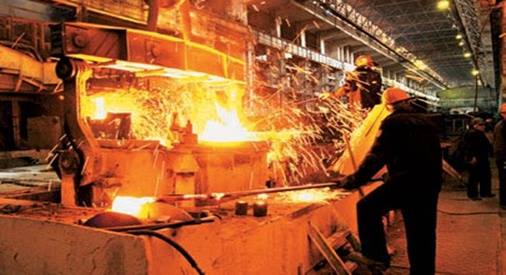 Таким чином в чорній металургії України особливу роль відіграє транспортний чинник. Тобто залізну руду Придніпров’я відправляють до Донбасу, а натомість повертають коксівне вугілля. Це дозволяє одночасно організувати виробництво в двох металургійних районах.
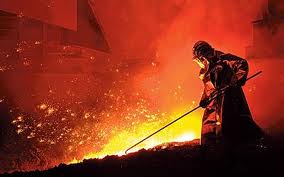 Таким чином чорна
металургія в Україні добре
розвинена. Разом з тим
підприємства металургії є
основним стаціонарним
джерелом забруднення
атмосфери. Вони викидають
в атмосферу оксиди азоту і
сірчистий газ. Крім того
значні земельні площі
доводиться вилучати під
звалища промислових
відходів.
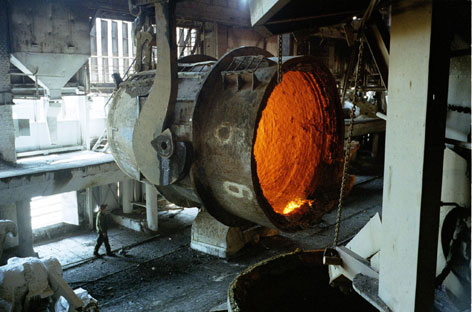 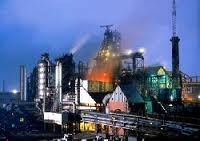 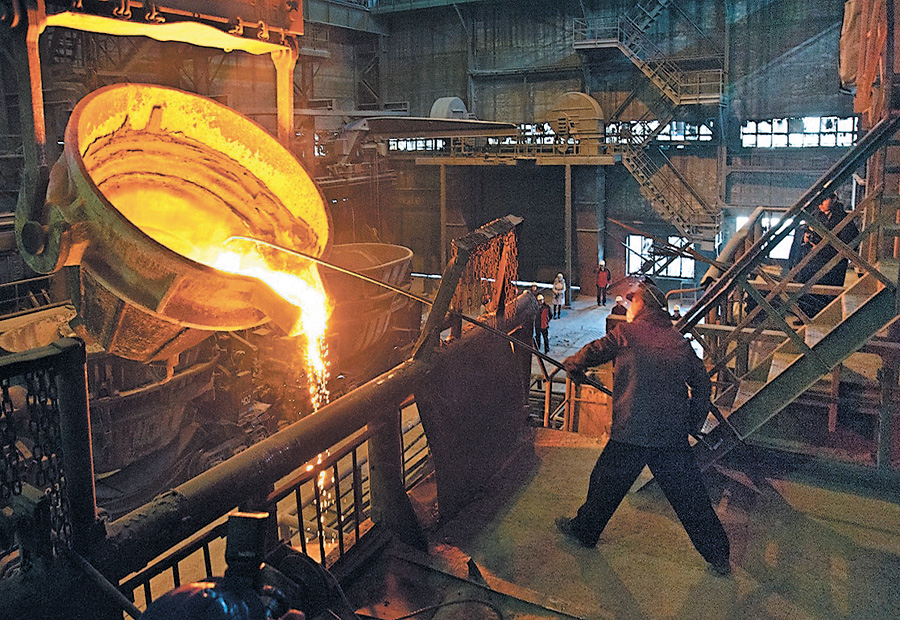 Виконала :учениця 10 класу Тульчевська Марія